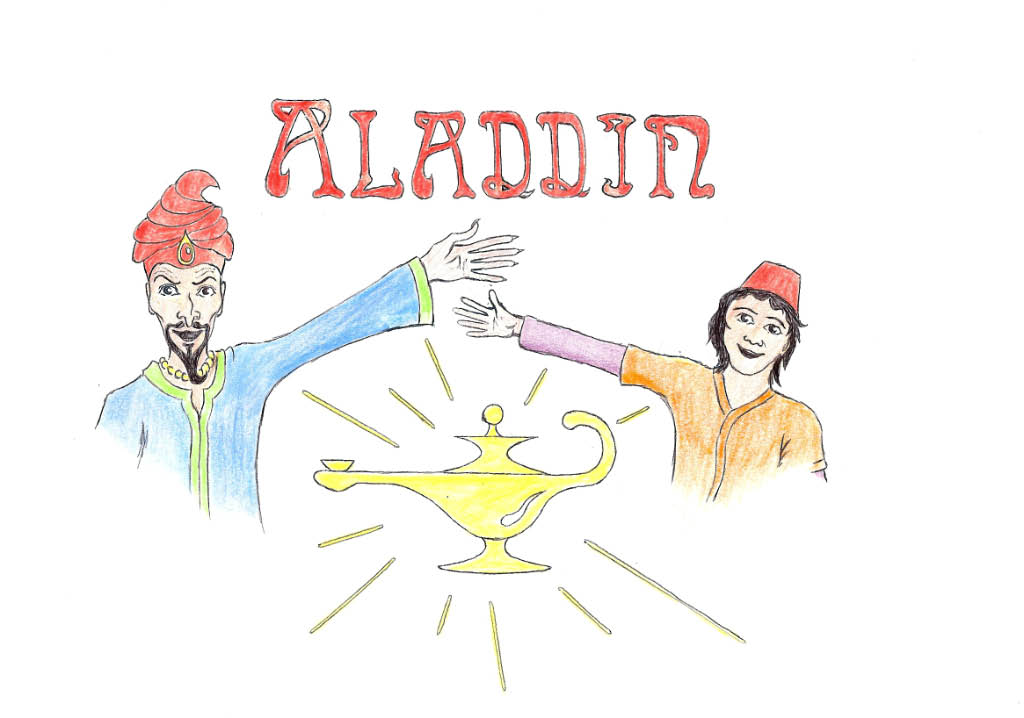 1
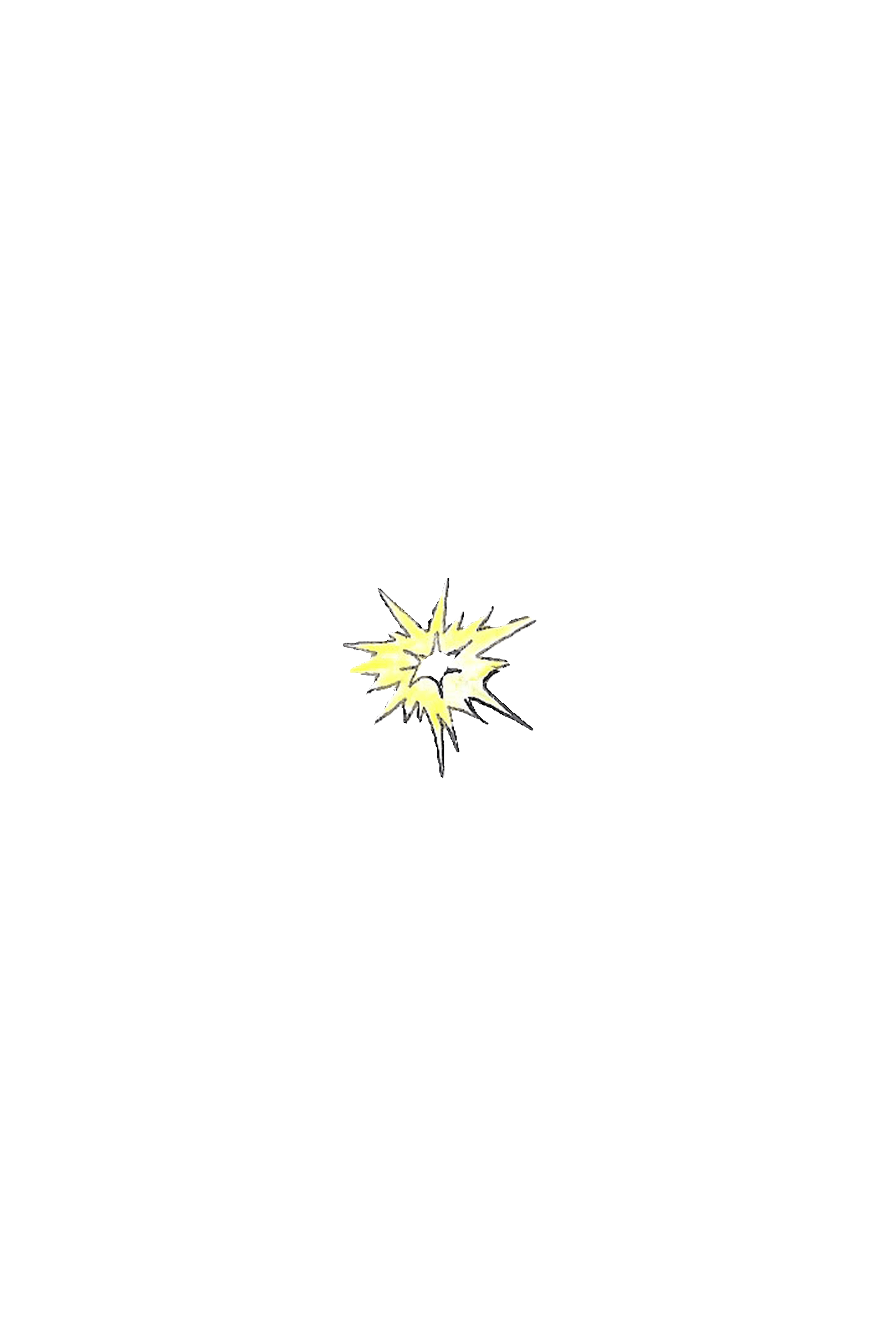 Aladdin
Wizard
Lamp
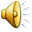 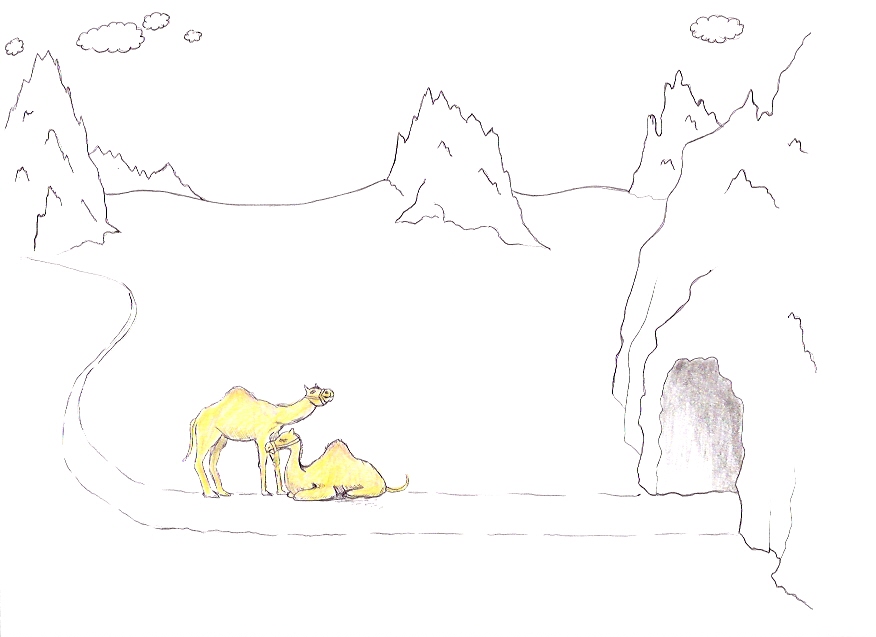 2
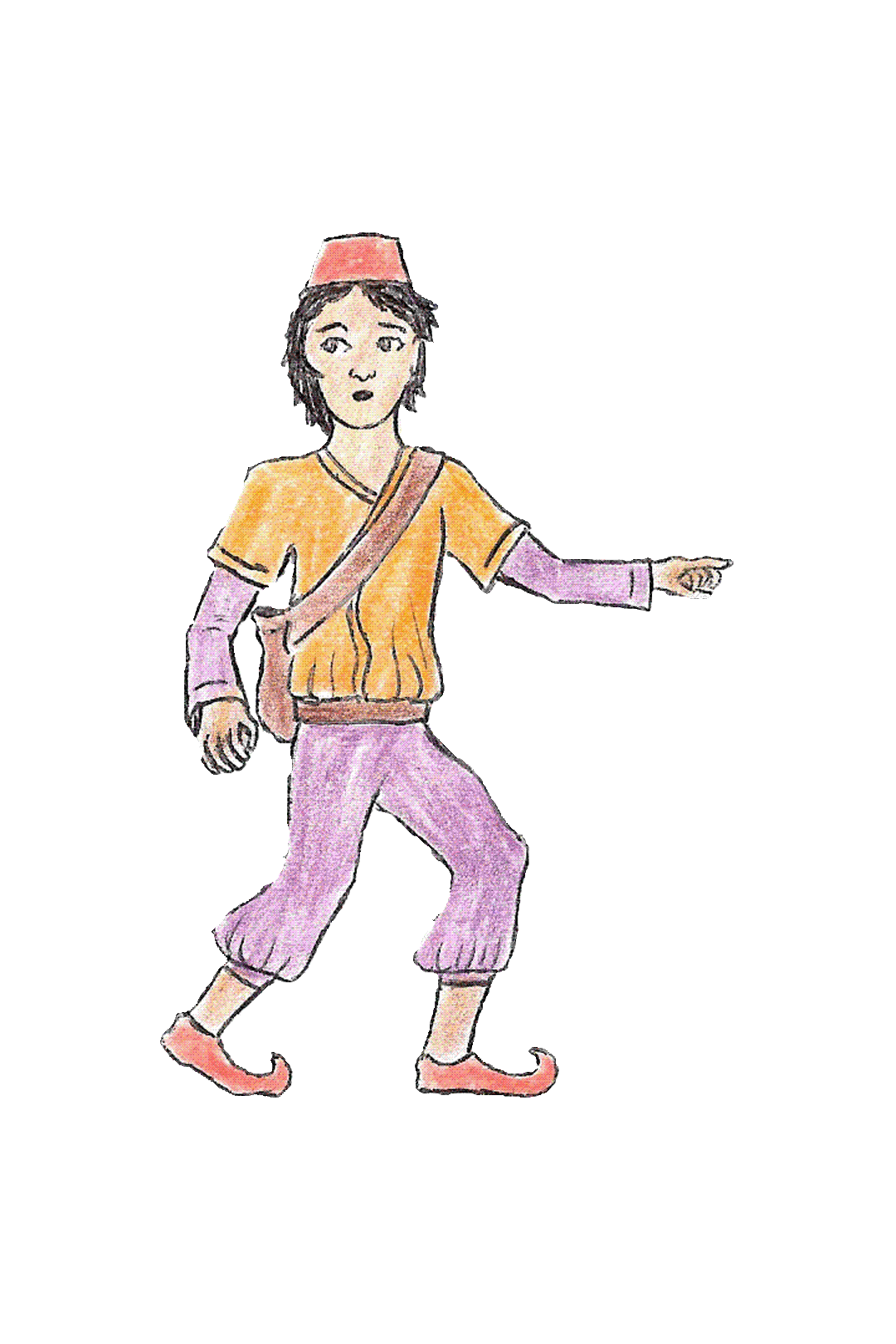 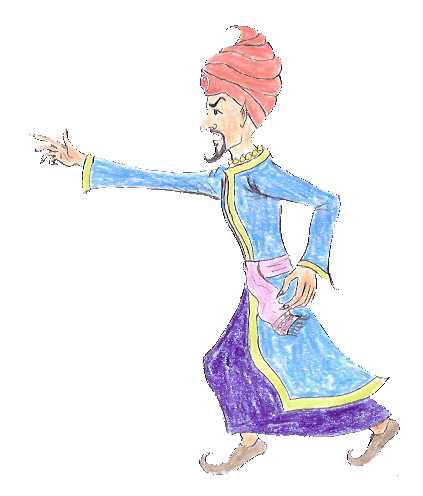 Cave
3
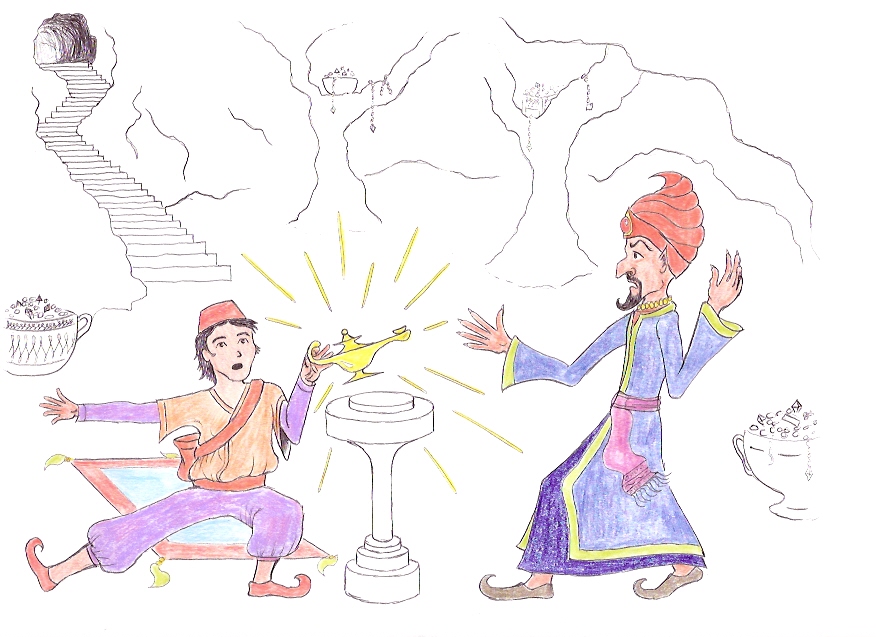 4
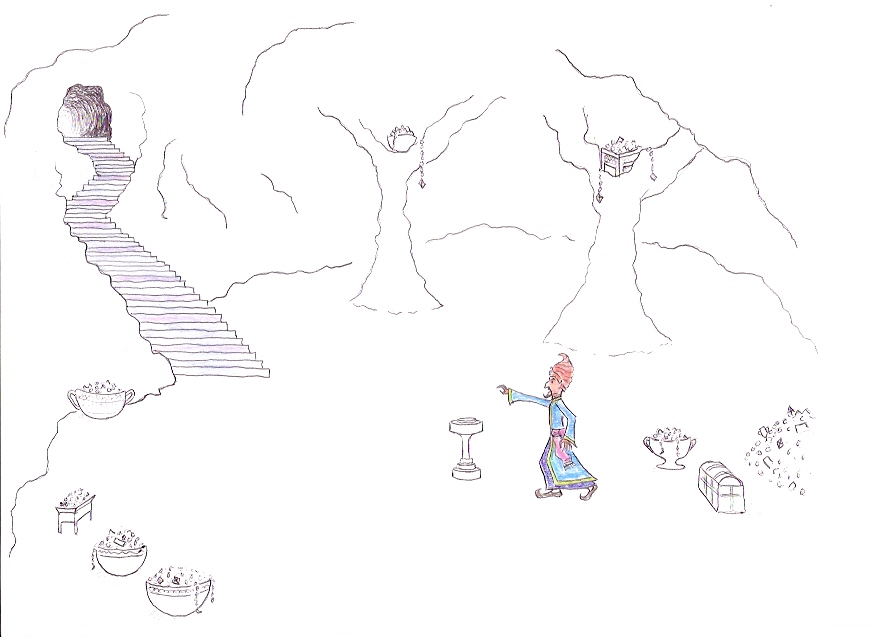 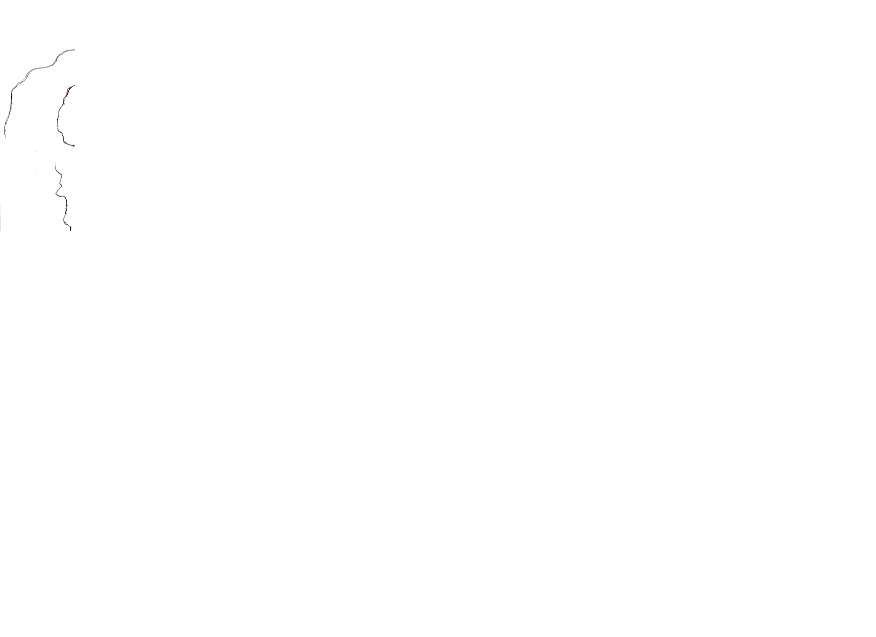 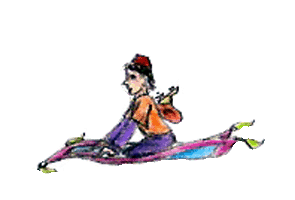 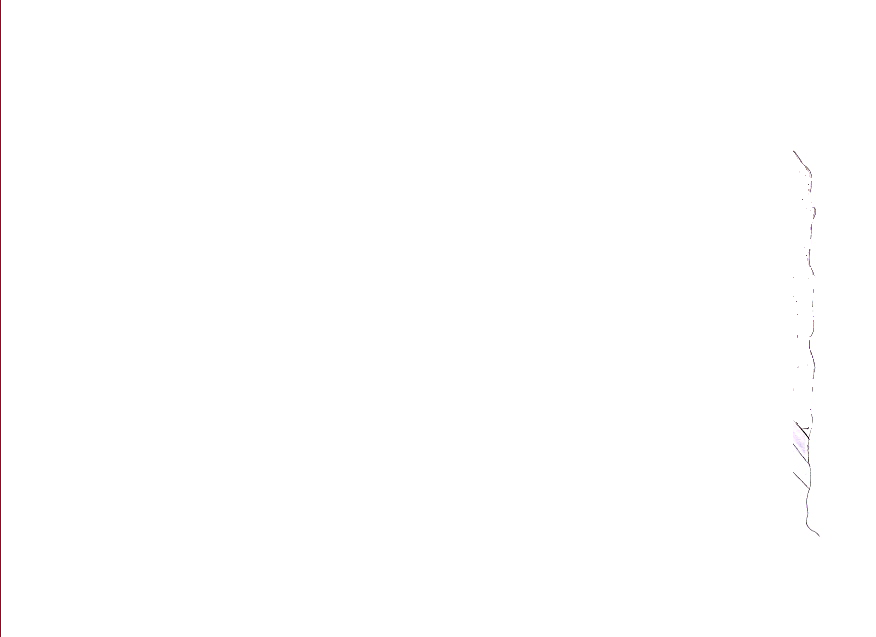 5
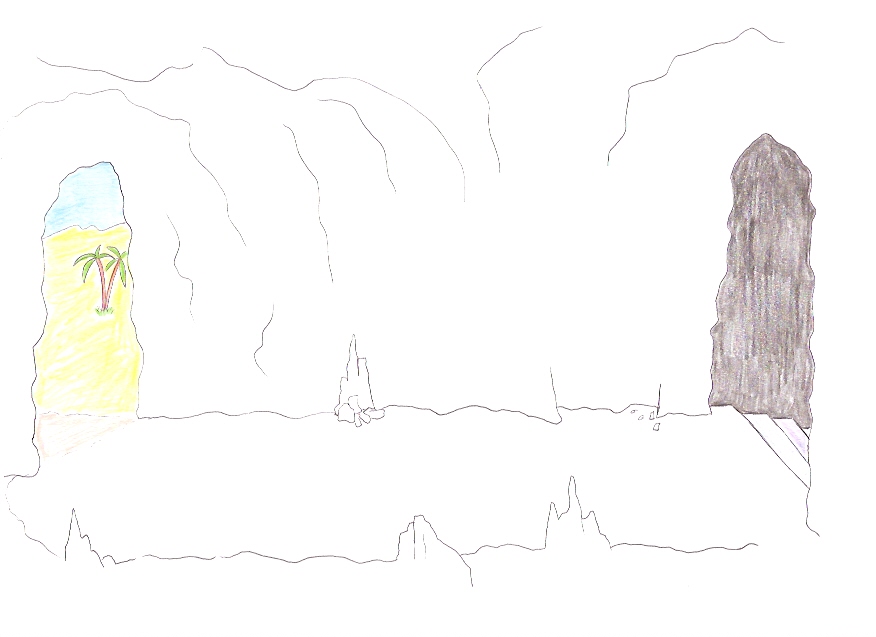 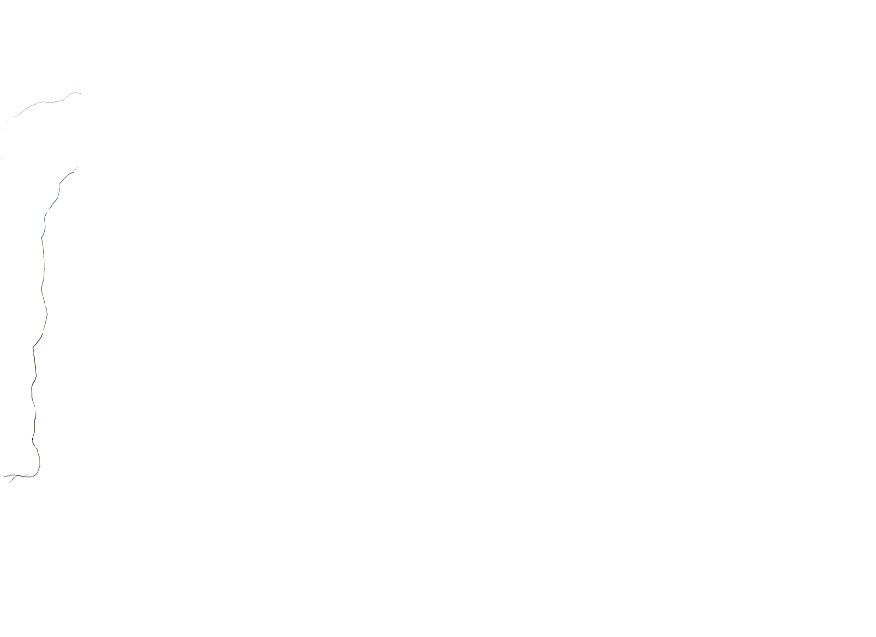 Tunnel
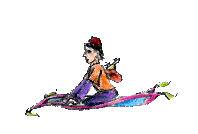 6
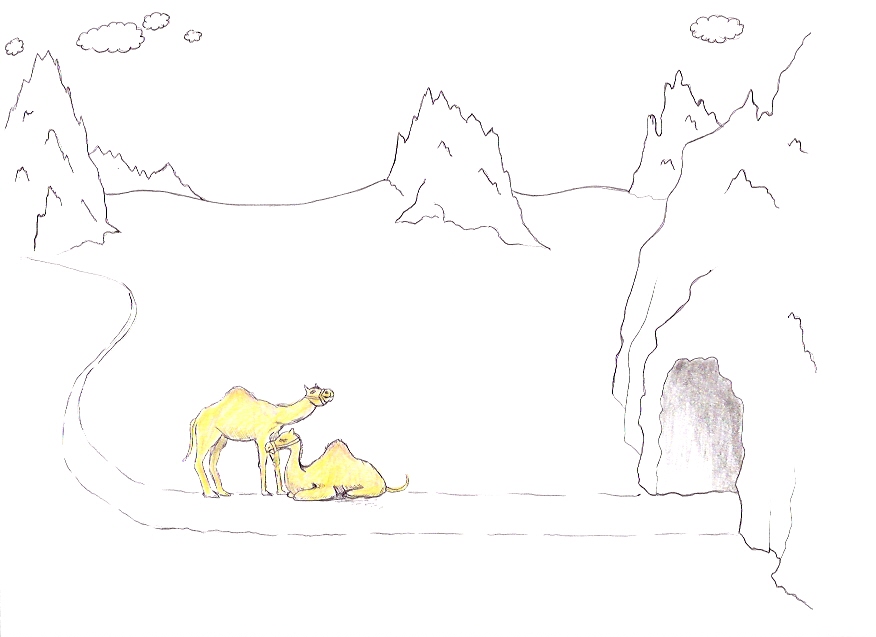 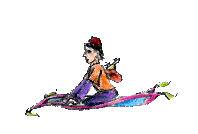 Camels
7
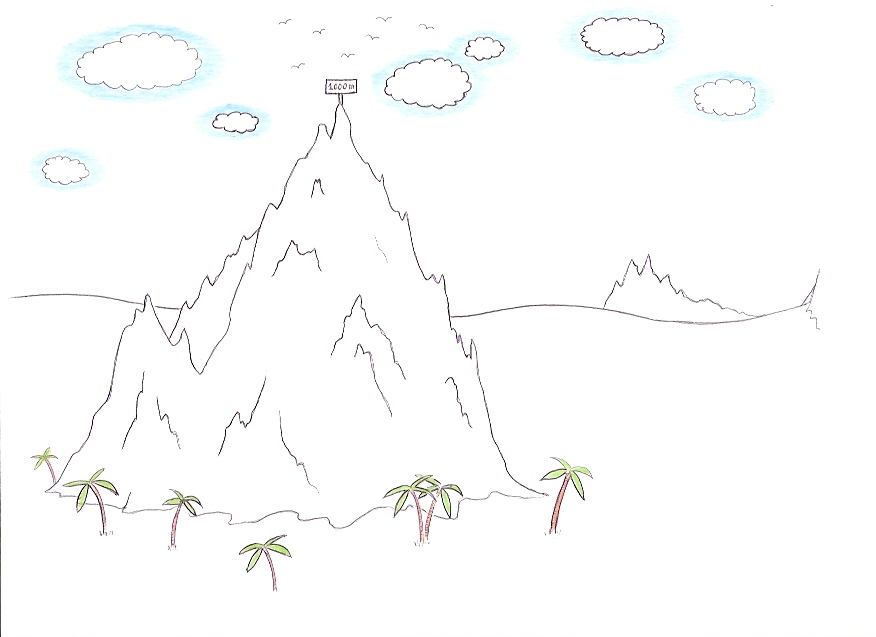 Clouds
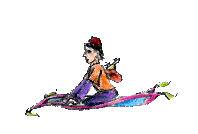 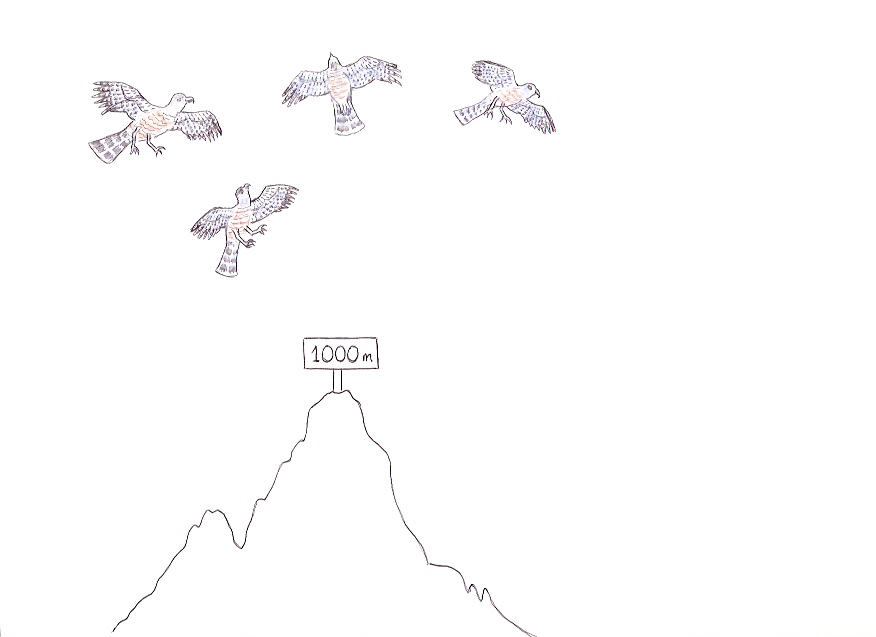 8
Birds
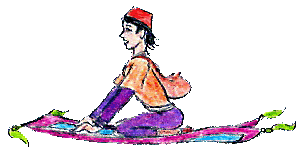 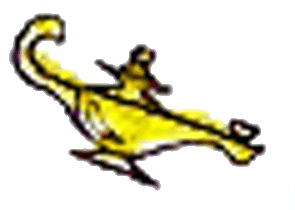 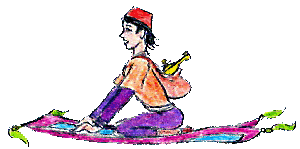 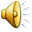 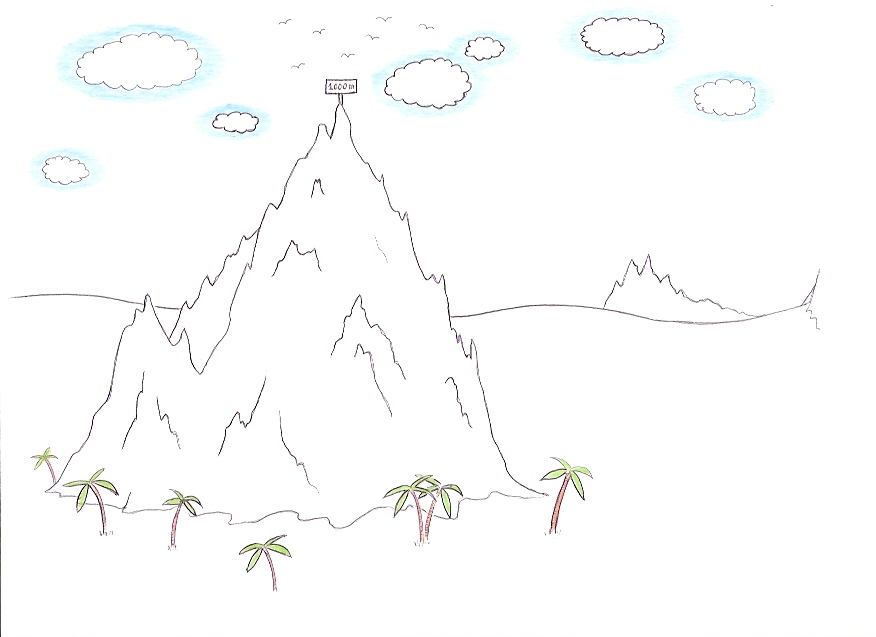 9
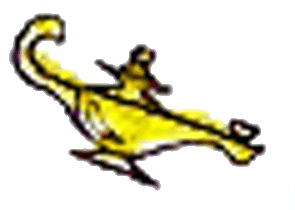 Tree
10
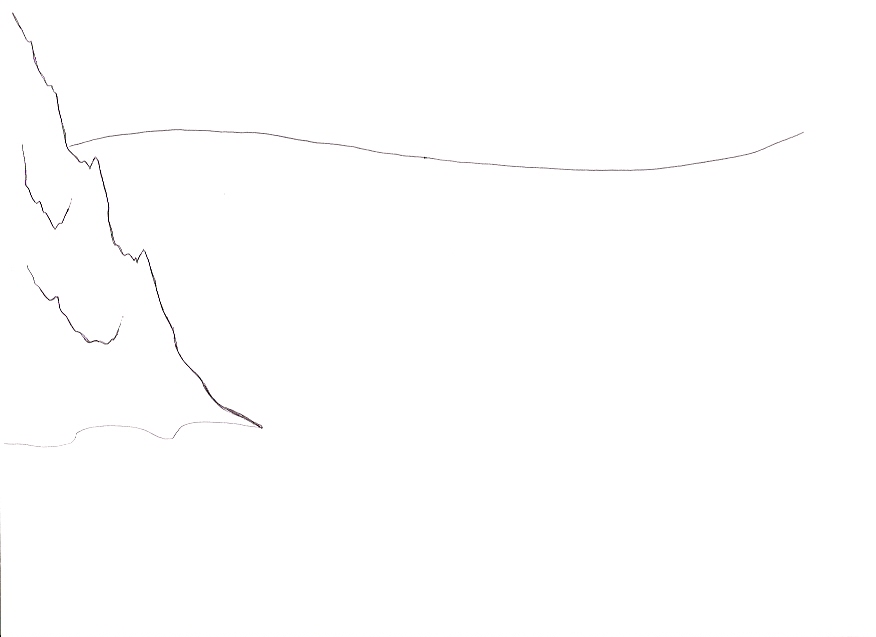 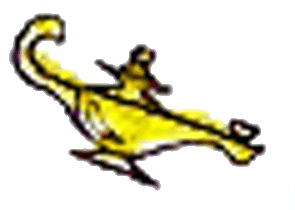 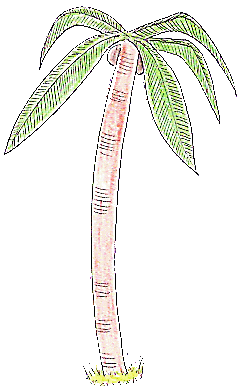 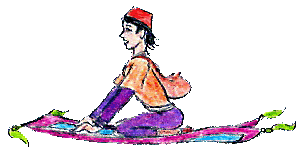 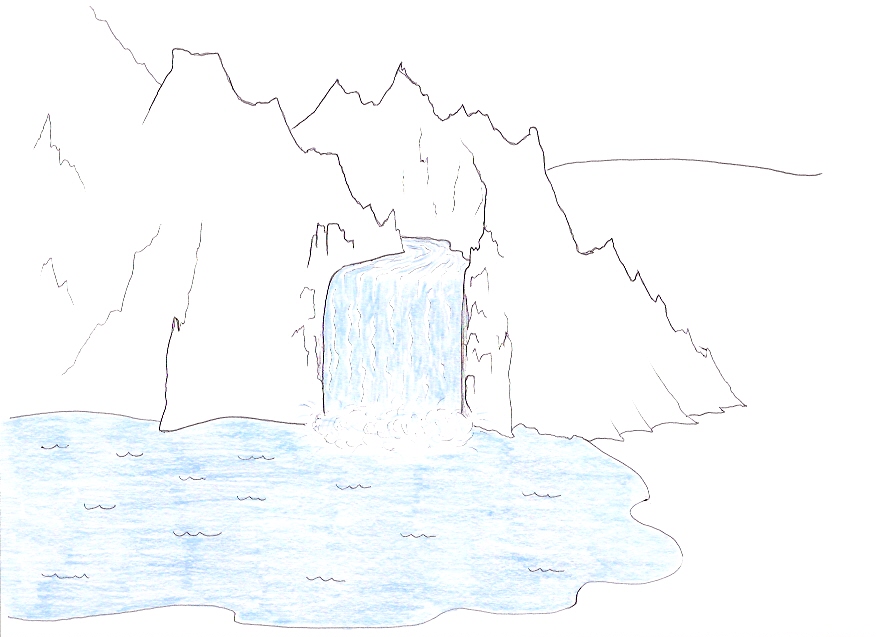 11
Waterfall
12
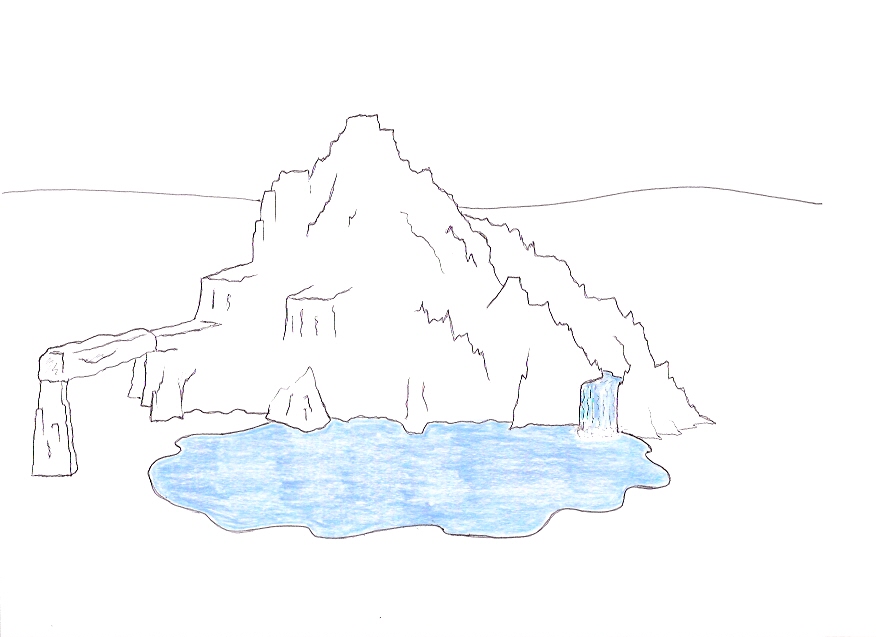 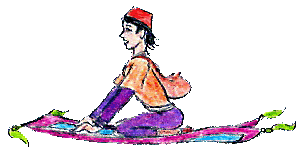 Lake
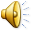 13
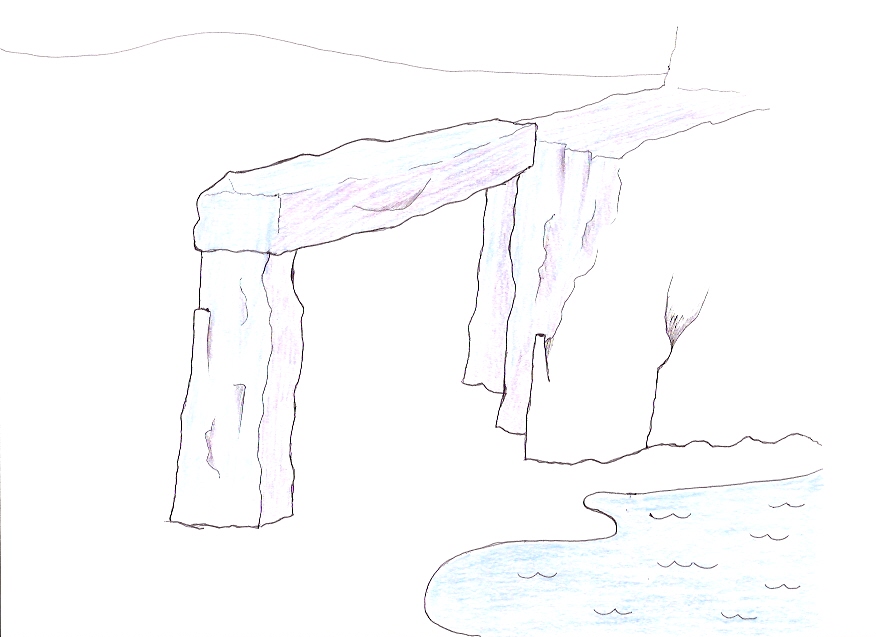 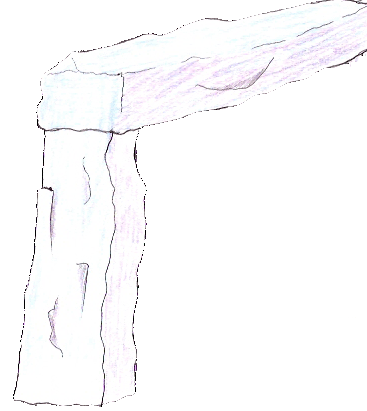 Rock
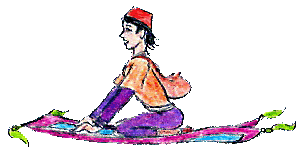 14
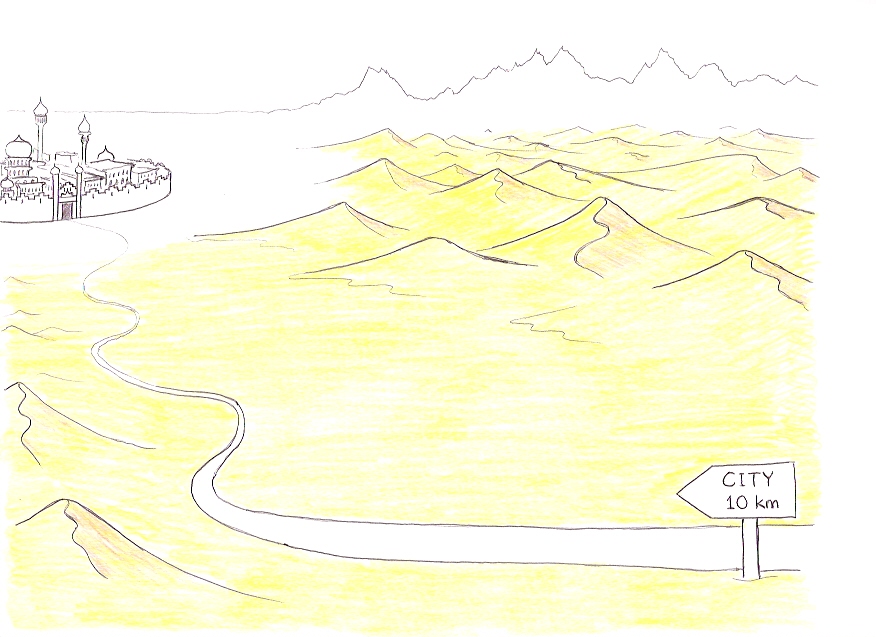 Desert
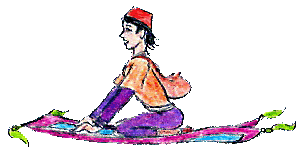 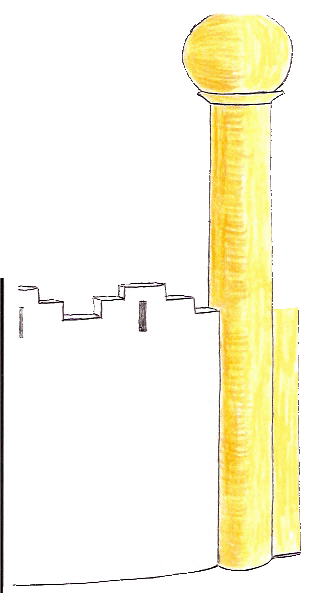 15
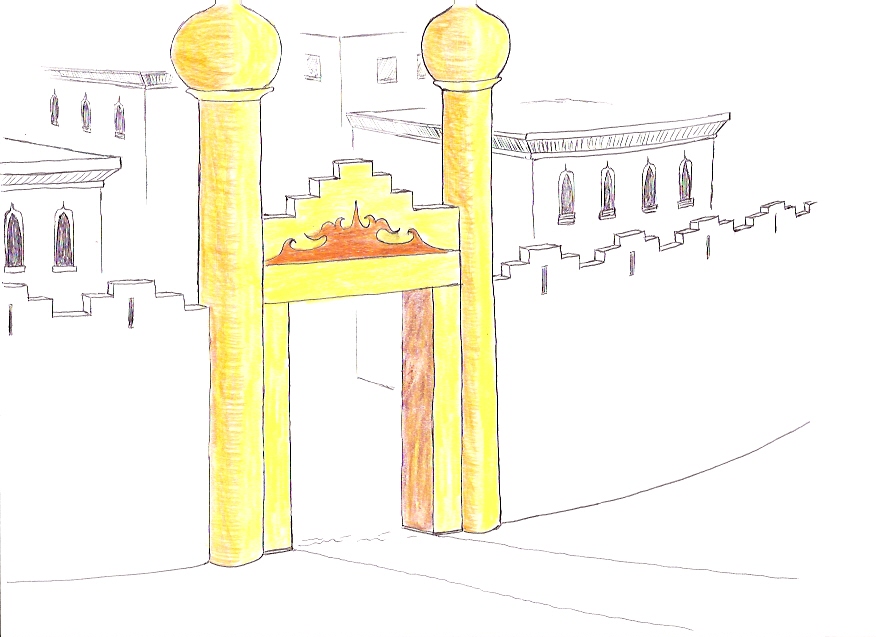 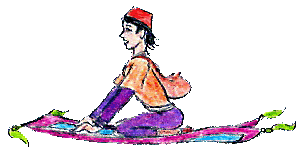 16
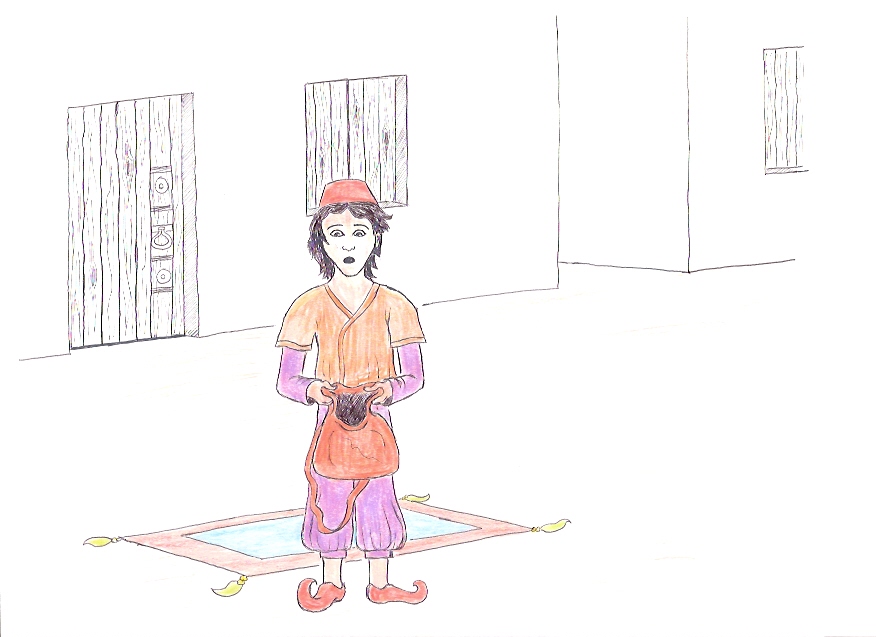 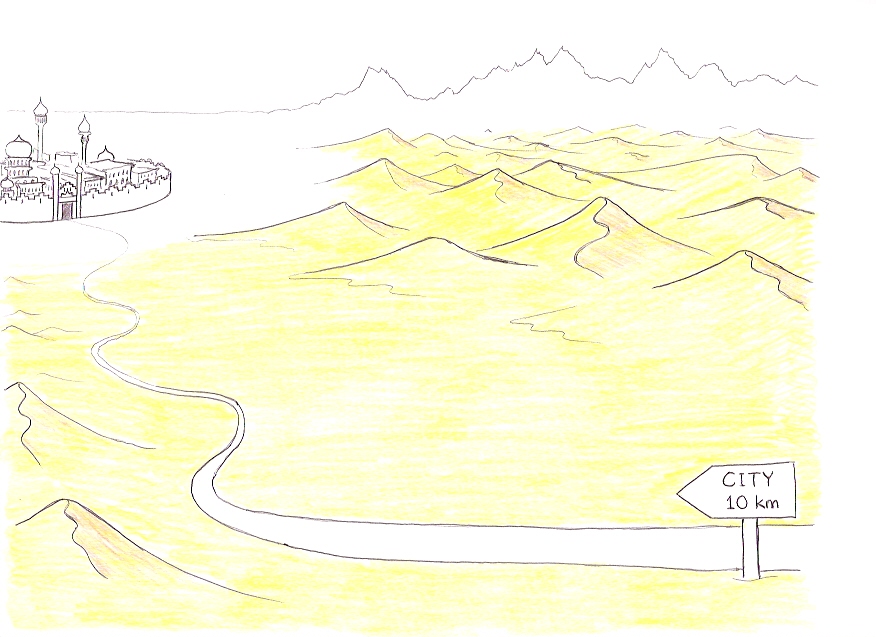 17
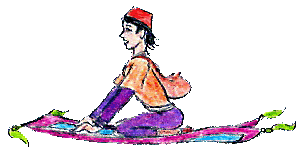 18
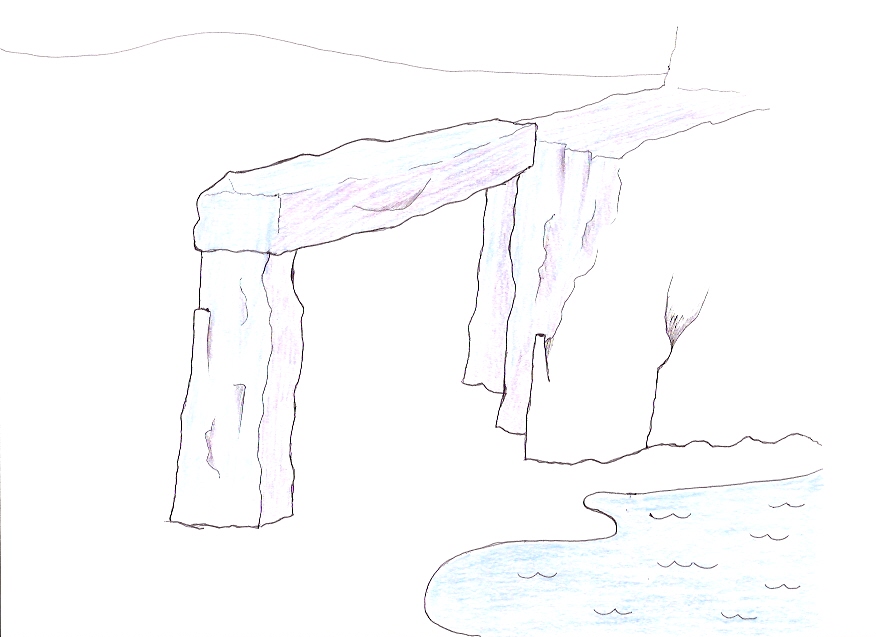 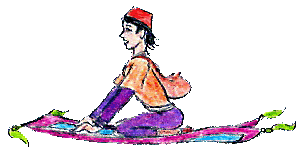 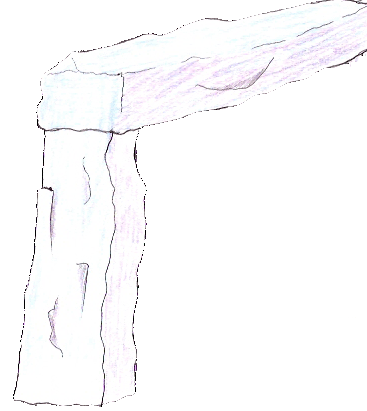 19
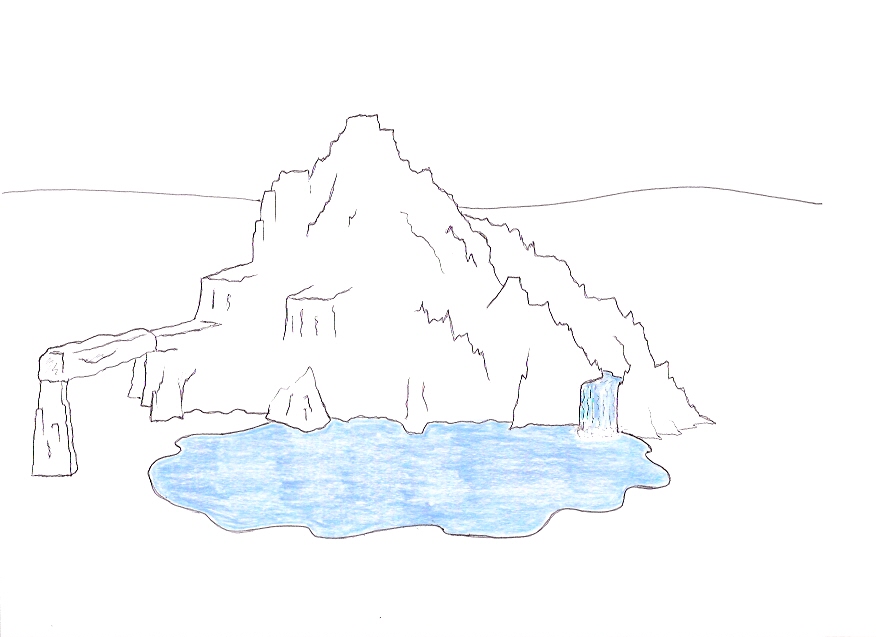 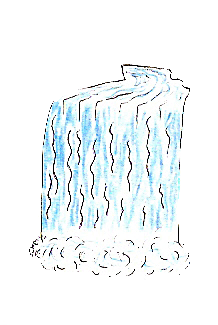 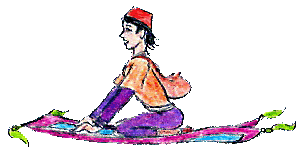 20
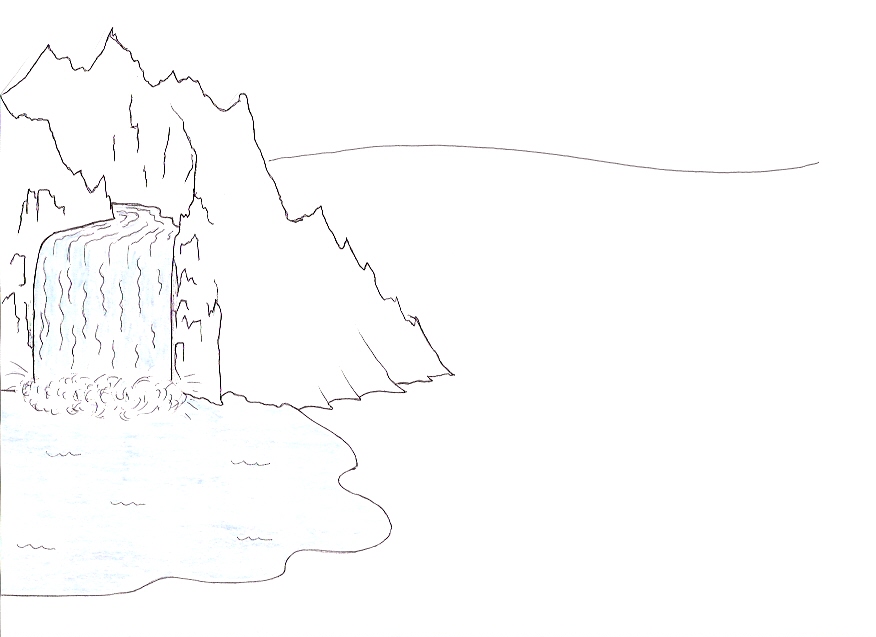 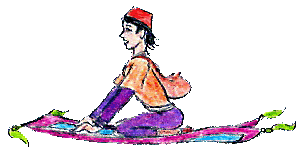 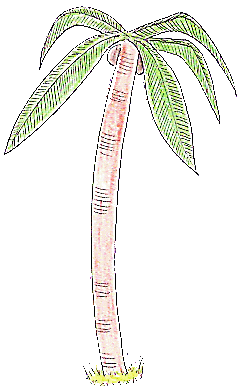 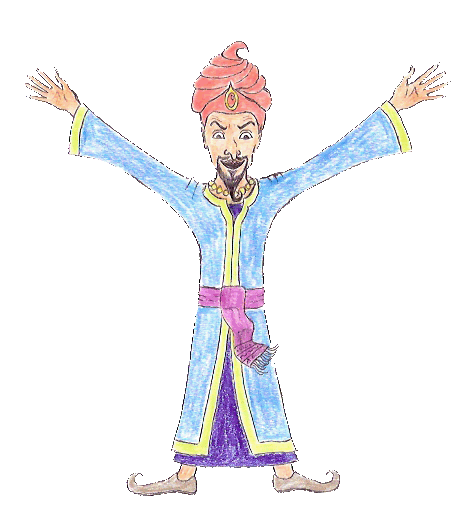 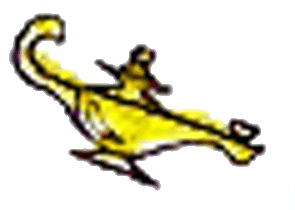 21
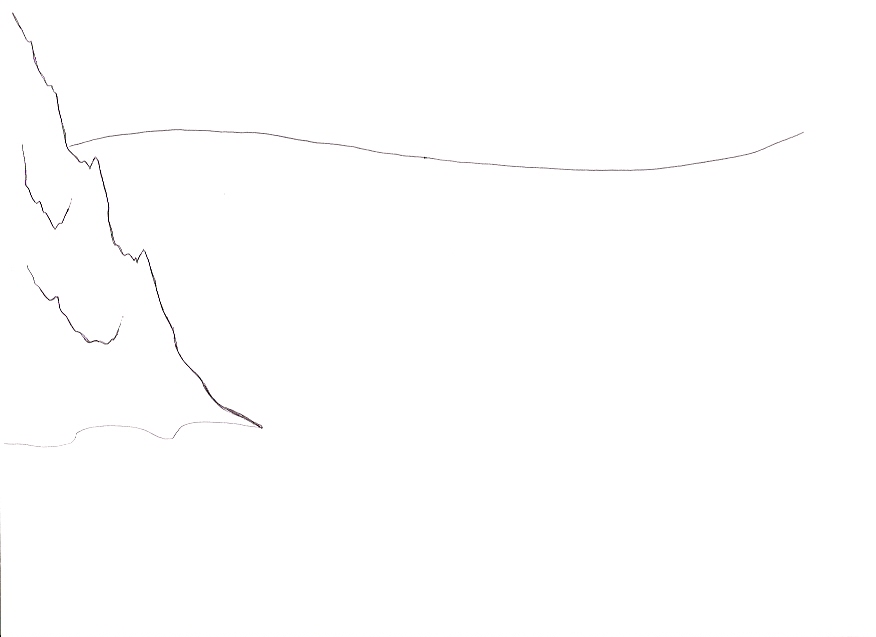 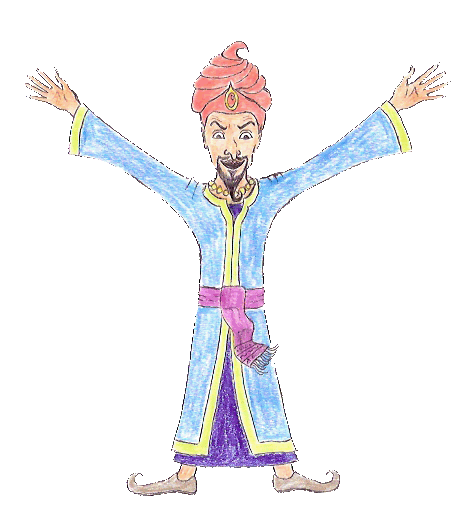 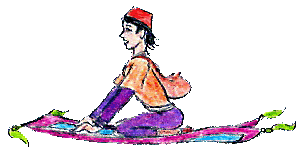 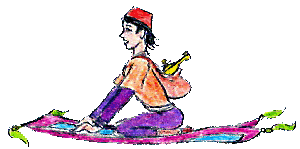 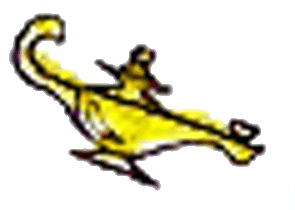 22
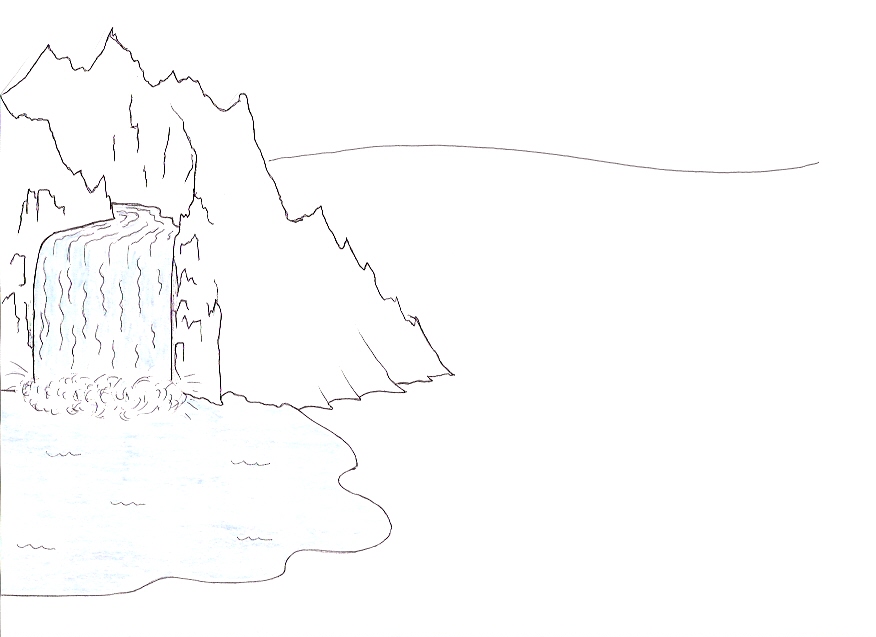 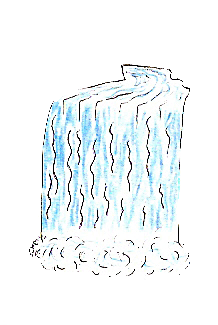 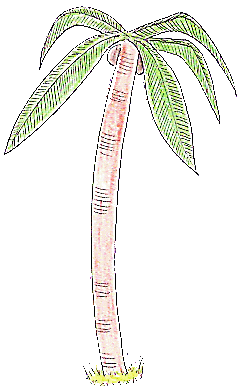 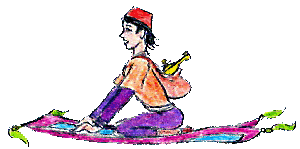 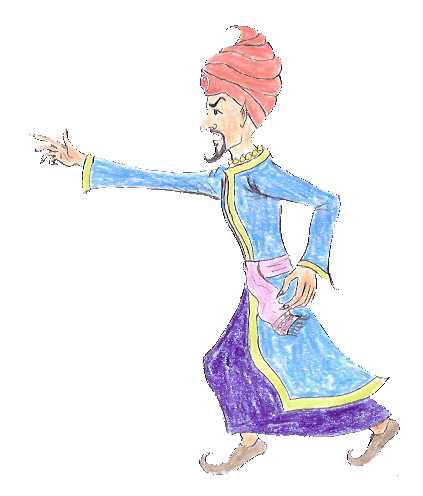 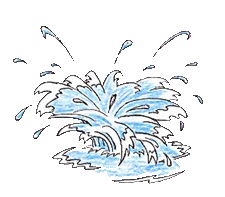 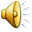 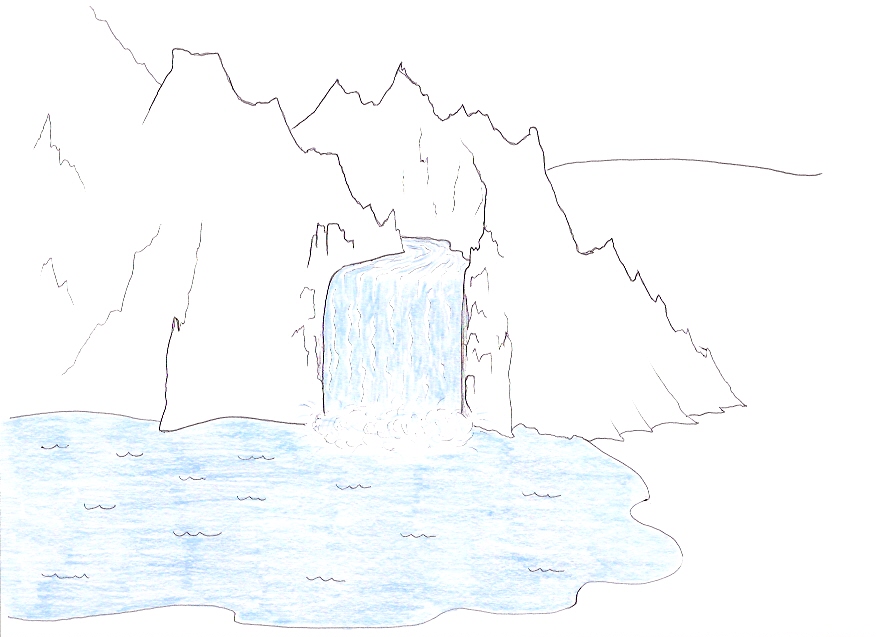 23
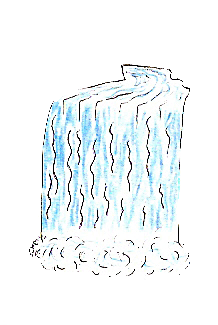 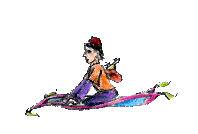 24
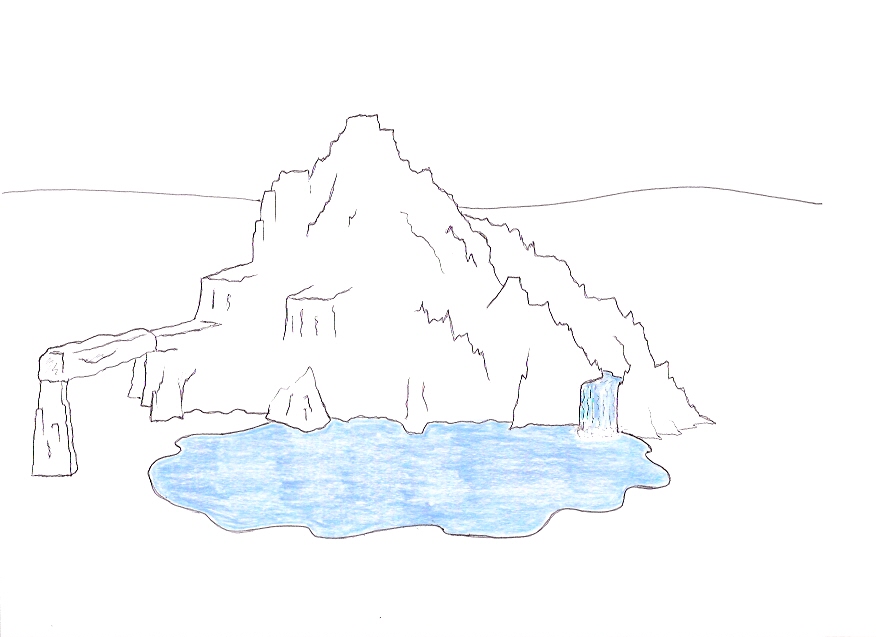 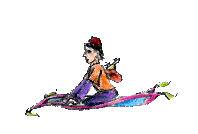 25
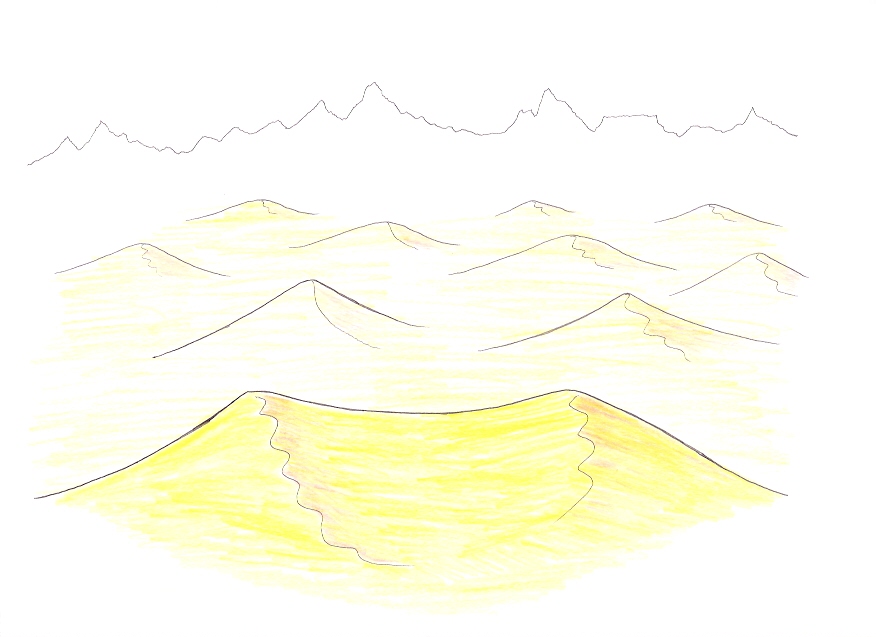 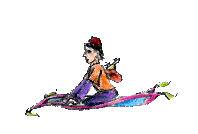 26
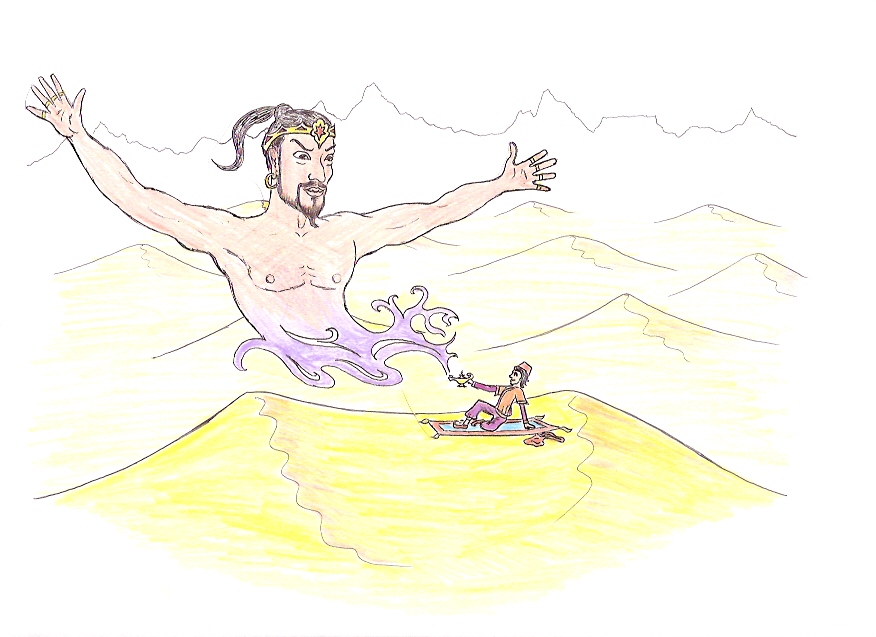 Aladdin Animation

by

David Stringer, Beatrix Burghardt, Hyun Kyoung Seo, Yi-Ting Wang
Department of Second Language Studies
Indiana University